Understand your Bible
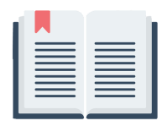 Session 14 Mark 8
Welcome
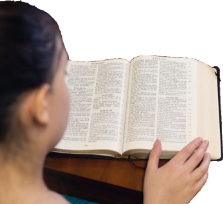 understandyourbible.org
1
Understand your Bible
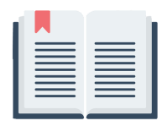 Session 14 Mark 8
What we will see in this chapter:
Jesus feeds 4,000
Jesus warning about false leaders
Who Peter believed Jesus was
Jesus revealed how he was to die
Peter’s rebuke by Jesus
Jesus said what following him meant
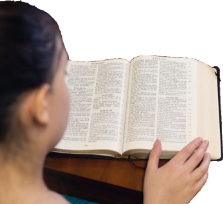 understandyourbible.org
2
Understand your Bible
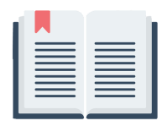 Session 14 Mark 8
1. Let us read Mark 8
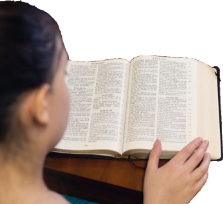 understandyourbible.org
3
Understand your Bible
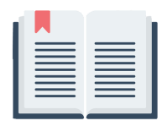 Session 14 Mark 8
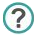 2. Questions
v 1 to 3. How long had the multitude stayed with Jesus and what did he say about it? 
After the crowds had stayed with him for three days, Jesus said he had compassion on them because they had eaten nothing.
v 4 to 9. What did Jesus do?
He gave thanks for the loaves and broke them. He gave them to the disciples to give to the people. Then he did the same with the fish. He fed 4,000 and then sent them away.
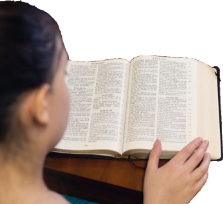 understandyourbible.org
4
Understand your Bible
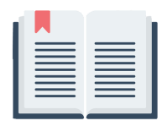 Session 14 Mark 8
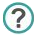 2. Questions
v 10 to 12. What did the Pharisees want from Jesus and what was his response
The Pharisees wanted a sign from him as a test.
Jesus said he would not give them one
v 13 to 21. What was Jesus warning the disciples about? (Matthew 16 v 12 helps us.)
He was warning them to beware of the influence of the Pharisees and Herod, which was like the unseen action of yeast in bread.
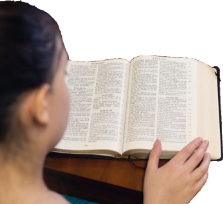 understandyourbible.org
5
Understand your Bible
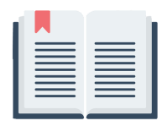 Session 14 Mark 8
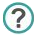 2. Questions
v 22 to 26. What was unusual about how Jesus healed the blind man?
He only partially healed him initially. After the man told Jesus he saw men like trees, he put his hands on his eyes again and he then saw clearly.
v 27 to 29. Who did Peter say Jesus was?
Peter confessed that Jesus was the “Christ”.
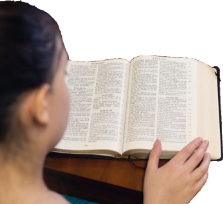 understandyourbible.org
6
Understand your Bible
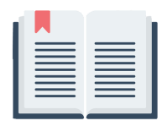 Session 14 Mark 8
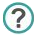 2. Questions
v 30 to 33. What did Jesus then tell his disciples and why was Peter rebuked?
Jesus told them:
not to tell anyone that he was the Christ. 
he must suffer, be rejected and die. 
he would then be raised from the dead. 
Peter was rebuked for not accepting Jesus' message.
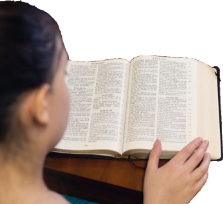 understandyourbible.org
7
Understand your Bible
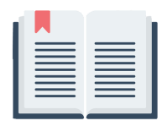 Session 14 Mark 8
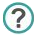 2. Questions
v 34 to 38. What did Jesus say about following him?
Those who wanted to follow him needed to:
deny themselves
take up their cross
not be ashamed of being followers of Jesus. 
When he comes, Jesus will be ashamed of those who are ashamed of him now.
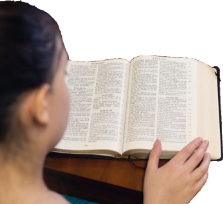 understandyourbible.org
8
Understand your Bible
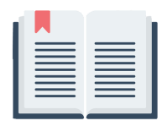 Session 14 Mark 8
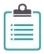 3. Related theme from v 31:
Why did Jesus die?
Verse(s)
Main point(s)
Matthew 16 v 21
Jesus knew that he was to die a cruel death and be raised again.
Jesus Christ died so that our sins can be forgiven.
Romans 5 v 8
Jesus’ death was foretold in the Scriptures.
1 Corinthians 15 v 3
understandyourbible.org
9
Understand your Bible
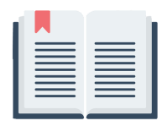 Session 14 Mark 8
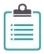 3. Related theme from v 31:
Why did Jesus die?
Verse(s)
Main point(s)
Jesus being righteous died for us who are unrighteous.
1 Peter 3 v 18
Christ’s loving sacrifice was to make us acceptable to God.
Ephesians 5 v 2
1 John 3 v 16
We should follow Christ’s example in living our lives for the benefit of others.
understandyourbible.org
10
Understand your Bible
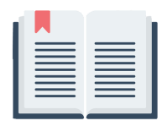 Session 14 Mark 8
Comments or questions
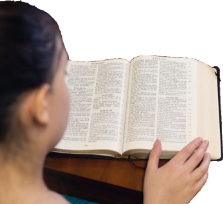 understandyourbible.org
11